INDIGEO 2024
Améliorations et
Nouvelles fonctionnalités
What’s new ?
Amélioration de l’interrogation
Optimisation du moteur de recherche
Pagination et selection dans le catalogue
Parametres supplémentaires dans l’URL (zoom, long/lat)
Amélioration de la sauvegarde des cartes (duplication)
Amélioration de l’interrogation
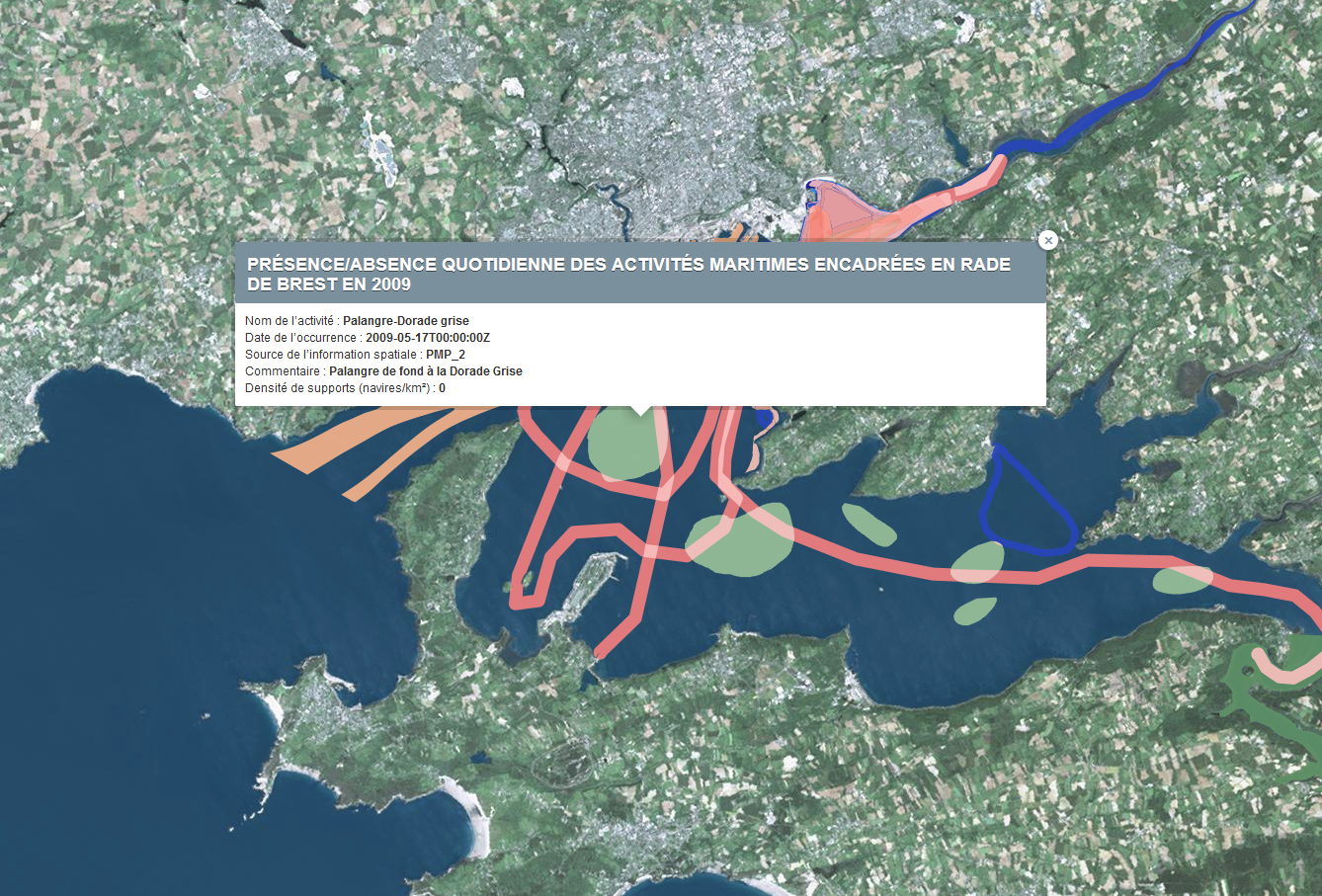 N’interroge que l’objet ou les objets sous le pointeur mais plus l’emprise des couches
Optimisation du moteur de recherche
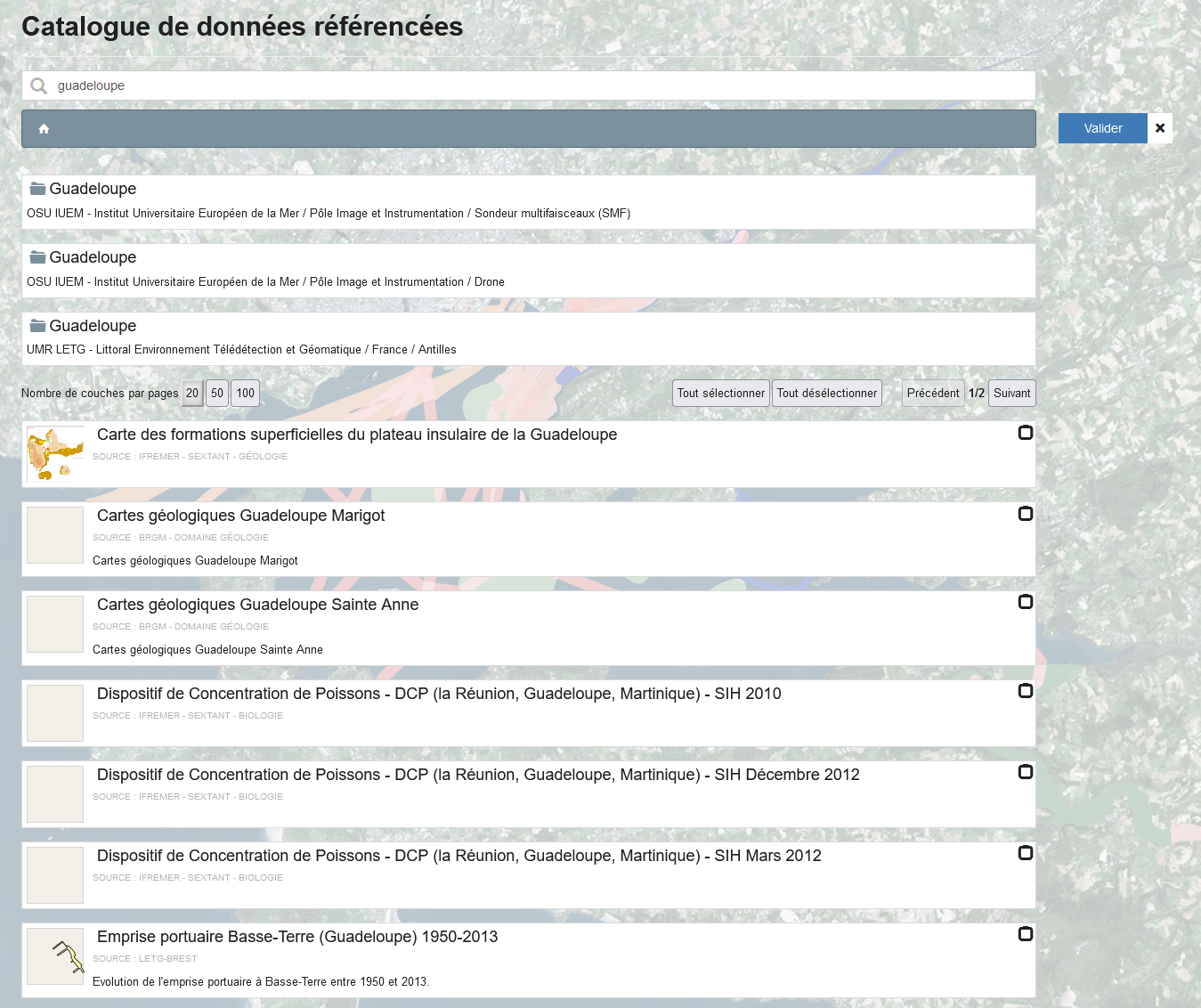 Se déclenche à partir de 3 lettres
Affiche aussi les catégories
Pagination et selection dans le catalogue
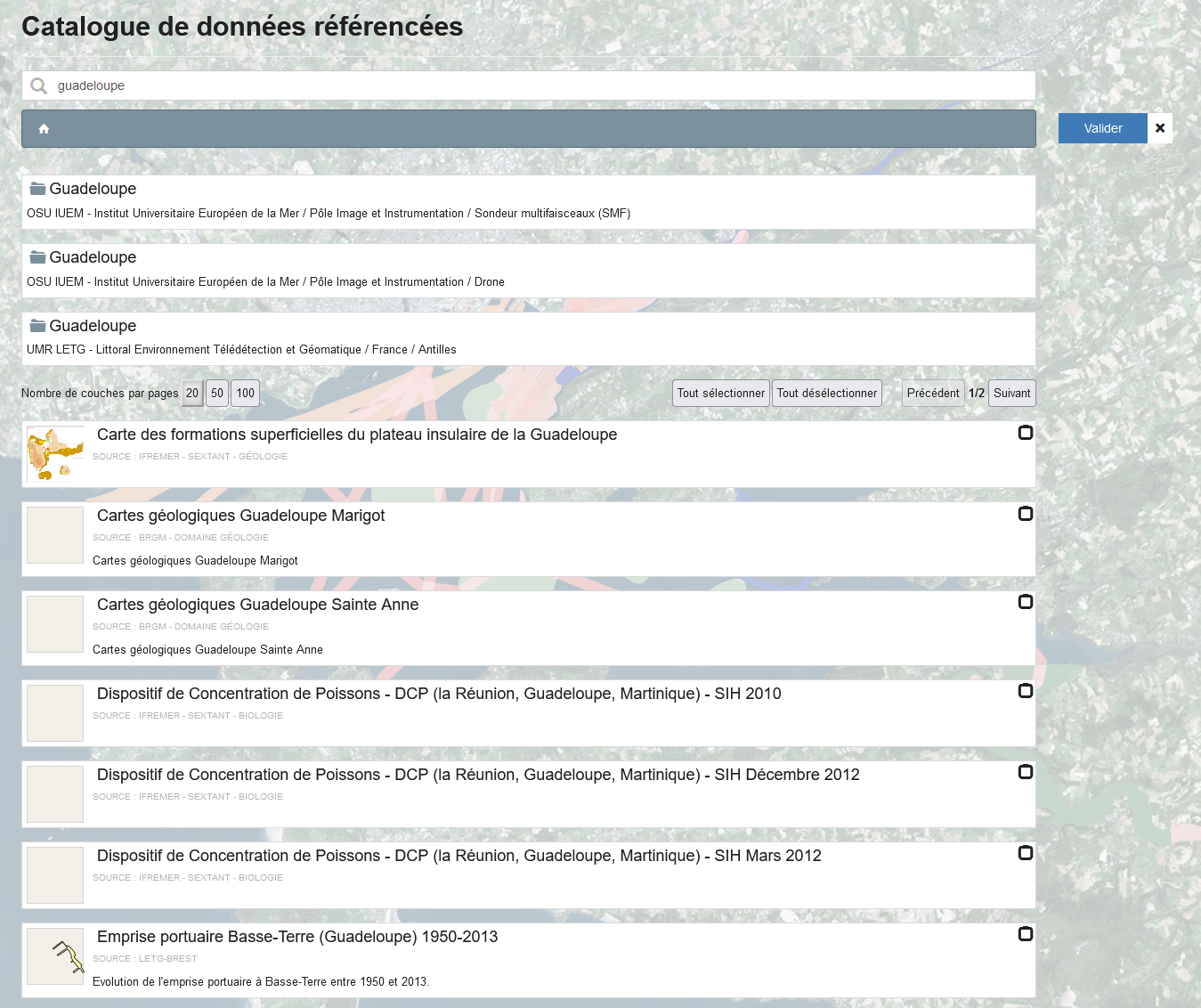 Pagination des résultats
boutons :
Tout sélectionner
Tout désélectionner
Parametres supplémentaires dans l’URL (zoom, long/lat)
https://portail.indigeo.fr/geocms/maps/portail-cmwoceaa?zoom=20&lng=-1.551&lat=47.24#project
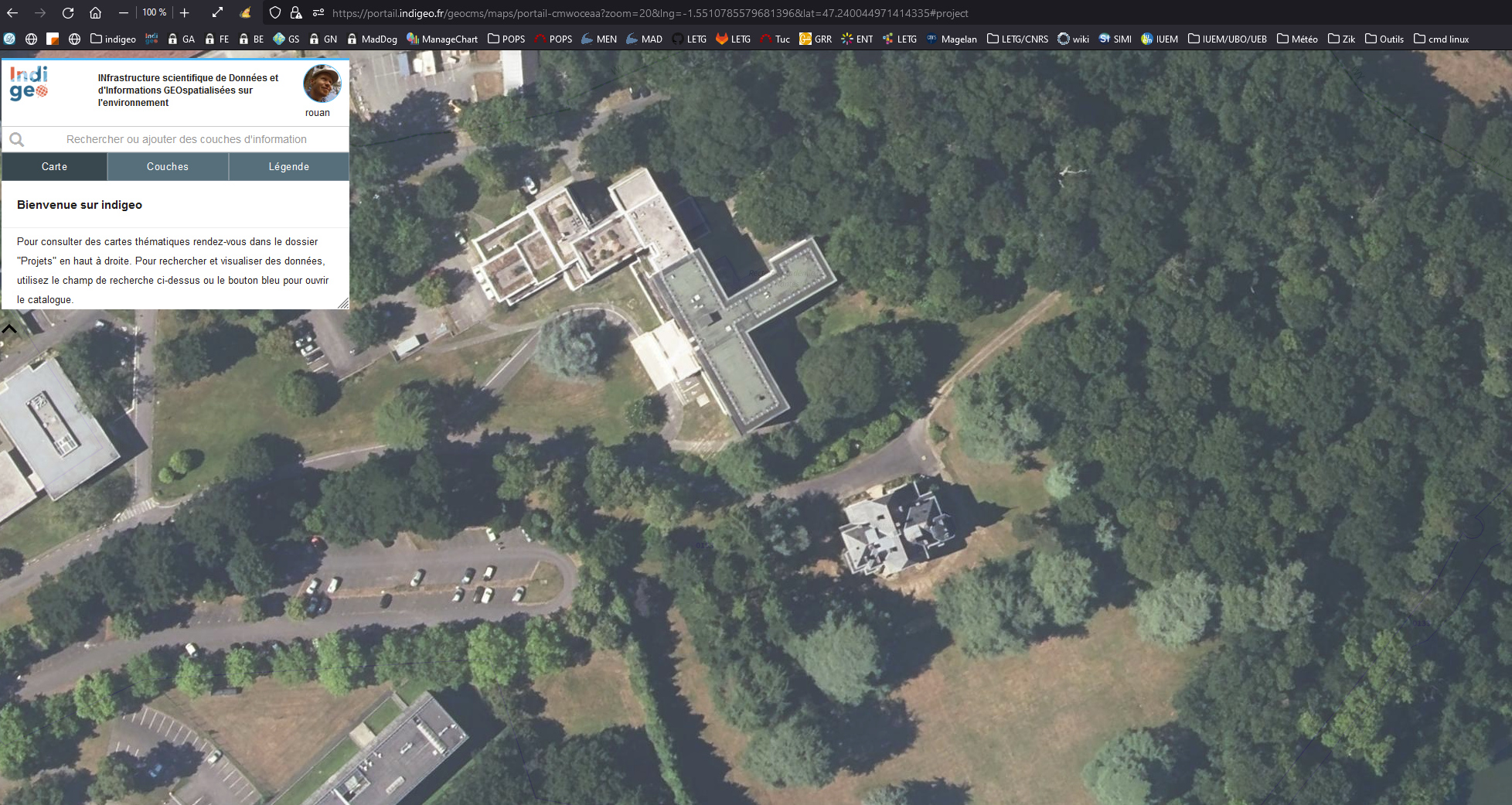 Amélioration de la sauvegarde des cartes (duplication)
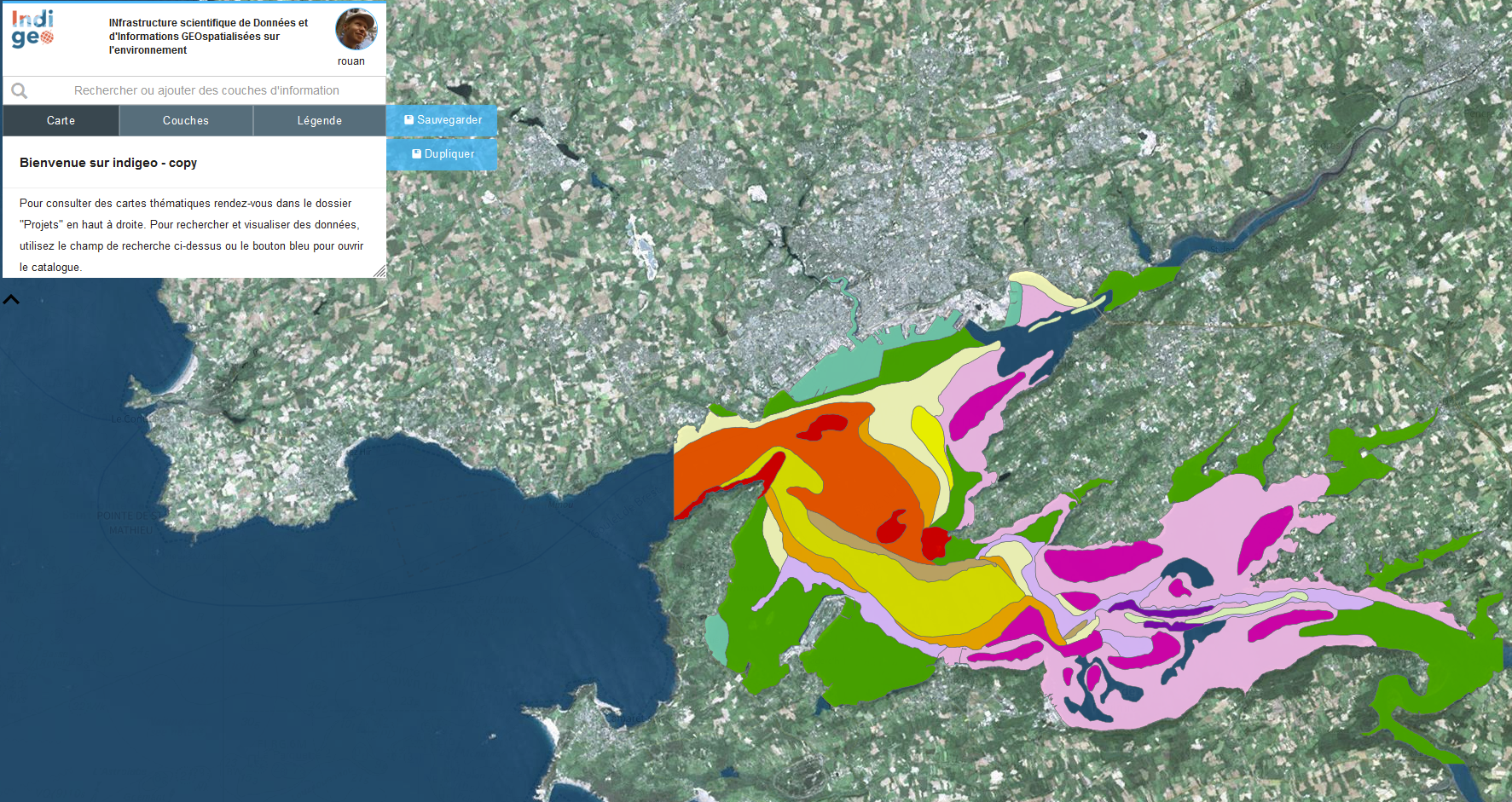 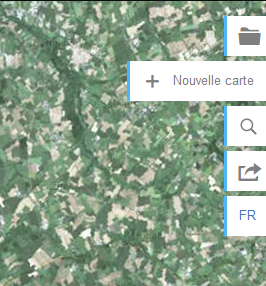 Bouton Nouvelle Carte

Bouton Dupliquer